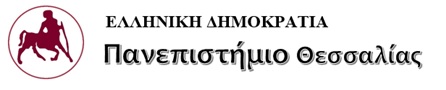 Κινητικά προβλήματαΠολλαπλές αναπηρίες
Ενότητα 2.2
Περιγεννητικοί  παράγοντες


Ιουλία Νησιώτου
Σχολή Ανθρωπιστικών και Κοινωνικών Επιστημών  Παιδαγωγικό Τμήμα Ειδικής Αγωγής
Περιγεννητικοί  παράγοντες
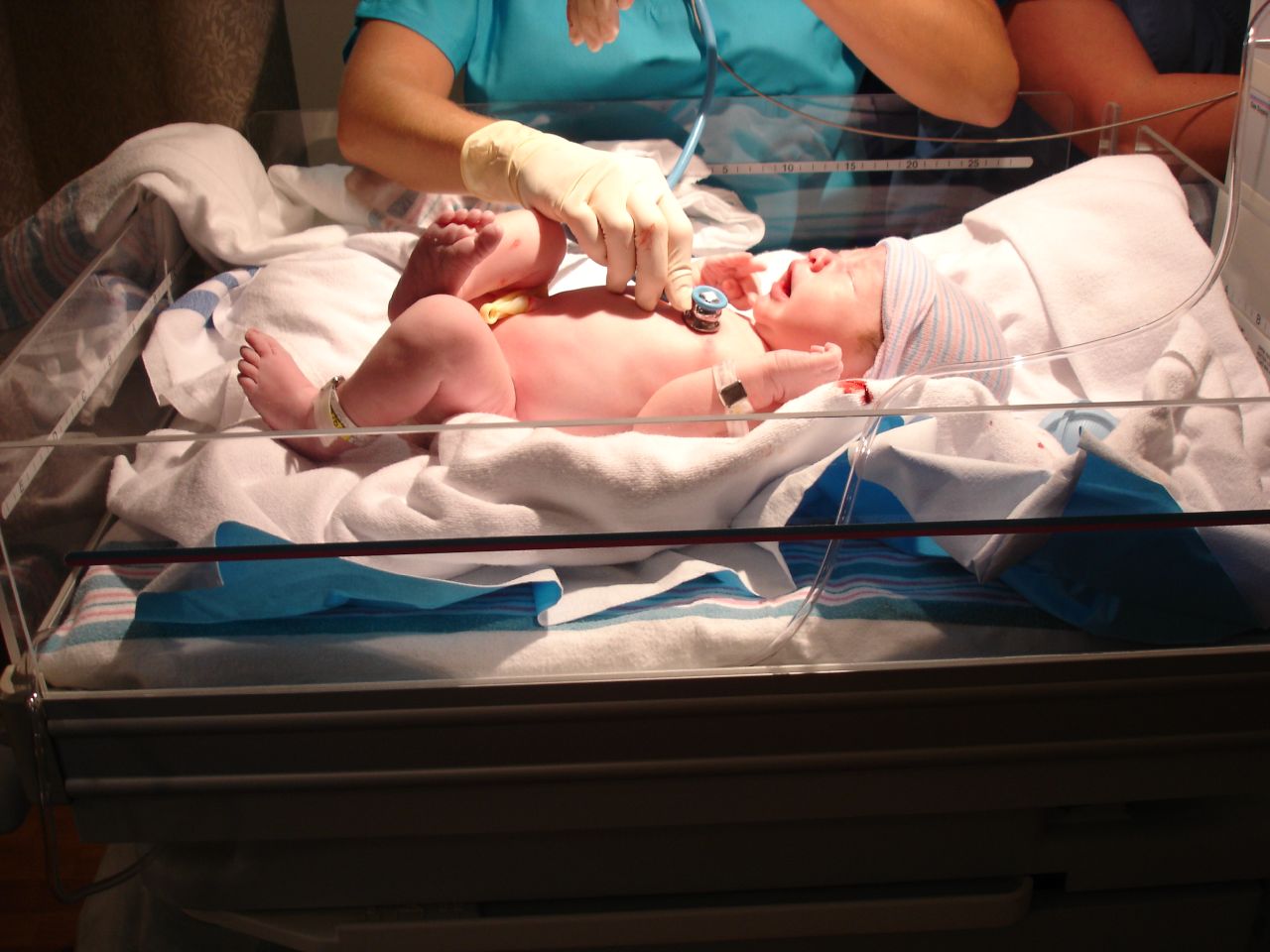 Γέννηση: Kρίσιμη στιγμή μετάβασης από την ενδομήτρια στην εξωμήτρια ζωή
Ορισμοί
Τελειόμηνο νεογέννητο:  37 – 41 εβδομάδες (συμπληρωμένες)
Πρόωρο νεογέννητο:  γέννηση πριν τις 37 εβδ. κύησης (συμπληρωμένες)
Υπερώριμο:  > 42 εβδομάδες
Νεογνό με ΚΕΑ (καθυστέρηση της ενδομήτριας ανάπτυξης)
Βαθμολόγηση κατά Apgar: εκτίμηση της κατάστασης του νεογνού αμέσως μετά τη γέννηση.
Κλινικά σημεία νεογνού
Βαθμολογία 0,1, 2
Καρδιακοί παλμοί: (-),<100/min, >100/min
Αναπνευστικές κινήσεις: (-), αραιές, άρρυθμες, καλές, κλάμα
Χρώμα:  κυανό, ωχρό, σώμα ροδαλό- άκρα κυανά, όλο ροδαλό
Μυϊκός τόνος: Χαλαρός, κάποια κάμψη άκρων, ζωηρές κινήσεις
Αντίδραση σε ερεθίσματα:  (-), μορφασμός,  βήχας/φτέρνισμα
Περιγεννητική ασφυξία = έλλειψη οξυγόνου
3-9 /1000 τελειόμηνα νεογνά, ακόμη πιο συχνή στα πρόωρα.
Μόνιμες βλάβες στους νευρώνες.
Τελειόμηνα νεογνά: θνητότητα 10-20%, νευρολογικά κατάλοιπα 20-45%                        
Πρόωρα νεογνά: υψηλότερα ποσοστά.
Παράγοντες που σχετίζονται με καταστολή του εμβρύου και νεογνική ασφυξία
Προγεννητικοί παράγοντες:
Σακχαρώδης διαβήτης της μητέρας.
Υπέρταση της εγκυμοσύνης.
Αιμορραγίες 2ου και 3ου τριμήνου.
Λοίμωξη της μητέρας.
Παρατασιακή κύηση.
Πολλαπλή κύηση.
Δυσαναλογία μεγέθους εμβρύου / διάρκεια κύησης.
Φάρμακα: ναρκωτικά, βαρβιτουρικά, κλπ.
Συγγενείς  ανωμαλίες του νεογνού.
Παράγοντες κατά τον τοκετό 1/2
Καισαρική τομή.
Ανώμαλη προβολή εμβρύου.
Πρόωρος / παρατασιακός τοκετός.
Παρατεταμένη ρήξη μεμβρανών.
Δύσοσμο αμνιακό υγρό / κεχρωσμένο.
Οξύς ή παρατεταμένος τοκετός.
Προδρομικός πλακούντας / πρόωρη αποκόλληση πλακούντα.
Παράγοντες κατά τον τοκετό 2/2
Γενική αναισθησία.
Πρόπτωση ομφαλίδος.
Σοβαρή αλλοίωση παλμών εμβρύου.
Ανώμαλες θέσεις εμβρύου.
Χρήση εμβρυουλκών.
Σοβαρή αναιμία της μητέρας
Εγκεφαλική αιμορραγία 1/2
Συχνό πρόβλημα των προώρων, ιδίως <32 εβδ. (40%).
Η ενδο/περικοιλιακή αιμορραγία  είναι η συχνότερη και αυτή που οδηγεί στα συνήθη νευρολογικά προβλήματα των νεογνών.
Κλινική εικόνα: ποικιλία εκδηλώσεων: αναιμία, υποτονία, άπνοιες, μεταβολές θερμοκρασίας, σπασμοί, shock.
Παρακολούθηση με U/S εγκεφάλου.
Εγκεφαλική αιμορραγία 2/2
Εξέλιξη: συνήθως η μικρή αιμορραγία υποχωρεί χωρίς προβλήματα.
Μέση βαρύτητα: θάνατος  10%, υδροκέφαλος  20%.
Βαριά:  θάνατος  50%, υδροκέφαλος  60-90%.
Καταστροφή νευρώνων ->Κύστεις στον εγκέφαλο->εγκεφαλική παράλυση
Πρόωρα Νεογνά
Αιτιολογία:
α) Νοσήματα μητέρας.
β) Επιπλοκές κύησης.
γ) Επιβαρυμένο μαιευτικό ιστορικό.
δ) Ηλικία μητέρας <20 ή >35 ετών, κοινωνικοοικονομικοί παράγοντες.
ε) Άγνωστο αίτιο.
15 εκατομμύρια πρόωρα κάθε χρόνο στον κόσμο (Αμερική- αναπτυσσόμενες χώρες)
Κοινωνικοοικονομικές συνθήκες 
Ηλικία μητέρας
Πρόσβαση στην περίθαλψη
IUGR
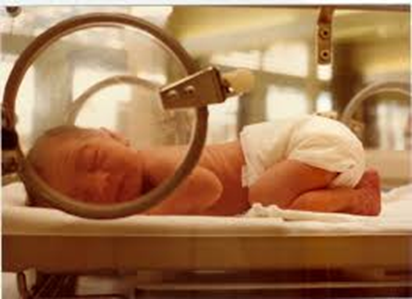 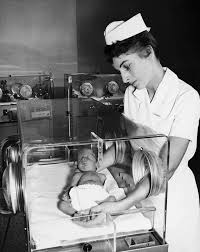 Προβλήματα των προώρων
Περιγεννητική ασφυξία.
Διαταραχές της θερμορύθμισης.
Αναπνευστικά προβλήματα: Σύνδρομο Αναπνευστικής Δυσχέρειας (ΣΑΔ), άπνοιες.
Νευρολογικά προβλήματα: υποτονία, καρδιακές αρρυθμίες, άπνοιες.
Εγκεφαλική αιμορραγία: συχνότερο αίτιο αναπηρίας και θανάτου.
Γενικά, όλα τα συστήματα είναι ανώριμα και μπορεί να προκληθούν νοσηρές καταστάσεις από ανωριμότητα του ανοσοποιητικού των νεφρών, του καρδιαγγειακού συστήματος.
Αμφιβληστροειδοπάθεια της προωρότητας
Χρόνια προβλήματα:
Διαταραχές ακοής: 4 – 19 % Νευρογενής βαρηκοΐα (ίκτερος, ασφυξία, φάρμακα κλπ.).
Διαταραχές όρασης: Αμφιβληστροειδοπάθεια της προωρότητας, διαθλαστικές ανωμαλίες, στραβισμός, τύφλωση.
Νευροαναπτυξιολογικά προβλήματα:
Ε.Π. (συχνότερα σπαστικές μορφές).
Υδροκέφαλος.
Νοητική υστέρηση.
Απώτερες Συνέπειες της Προωρότητας 1/2
Μείζονες  
(Συχνότερες όσο μικρότερη η ηλικία γέννησης και το βάρος)

Εγκεφαλική Παράλυση  Τύφλωση -Κώφωση  Νοητική καθυστέρηση (ΙQ<50),Επιληψία
Απώτερες Συνέπειες της Προωρότητας 2/2
Μέτριας βαρύτητας Ανεπαρκής  σωματική ανάπτυξη, Διαταραχές συμπεριφοράς και προσοχής, Μαθησιακές δυσκολίες, Διαταραχές του λόγου,
   Διαταραχές όρασης- ακοής, 
   Ήπια Νοητική Υστέρηση.
Κοινωνικές
   Διαταραχή δεσμού μητέρας-παιδιού    Κακοποίηση
IUGR= KEA
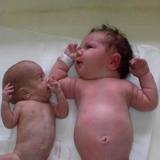 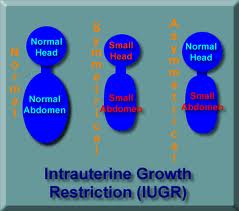 Νεογνά μικρά για την ηλικία κύησης
To βάρος γέννησης είναι μικρότερο από τη 10η εκ. θέση για την ενδομήτρια ανάπτυξη που αντιστοιχεί στην ηλικία κύησης= Νεογνά με Καθυστέρηση Ενδομήτριας Ανάπτυξης (ΚΕΑ)
Μπορεί να είναι πρόωρα, τελειόμηνα ή παρατασιακά
Αίτια καθυστέρησης της ενδομήτριας αύξησης  1/2
1) Μητρικοί παράγοντες
Ηλικία, Τόκος, Φυλή, Μικρόσωμη, Άγαμη μητέρα.
Ιστορικό στειρότητας και αποβολών.
Βαρειά εργασία κατά την κύηση.
Χρόνια νοσήματα.
Αλκοόλ- κάπνισμα- ναρκωτικά
Καρδιακά, πνευμονικά ή νεφρικά νοσήματα, υπέρταση,  διαβήτης, χρόνια αναιμία.
Αίτια καθυστέρησης της ενδομήτριας αύξησης  2/2
2) Εμβρυικοί παράγοντες
Κληρονομικοί (μικρόσωμοι γονείς).
Χρωμοσωμικές ανωμαλίες – συγγενείς ανωμαλίες,
συγγενείς λοιμώξεις: ερυθρά, CMV, σύφιλη, τοξοπλάσμωση.
Πολλαπλή κύηση.

Στο 1/3 των νεογνών με ΚΕΑ, αυτή οφείλεται σε έλλειψη δυναμικού    ανάπτυξης του εμβρύου, δηλ. ανωμαλίες του εμβρύου που δεν του επιτρέπουν να αναπτυχθεί σωστά και όχι σε προβλήματα της μητέρας.
Απώτερες Συνέπειες της Ενδομήτριας Καθυστέρησης της Ανάπτυξης
Ανεπαρκής οστική και σωματική ανάπτυξη
Διαταραχές του ΑνοσοποιητικούΝοσήματα φθοράς (Διαβήτης, Καρδιαγγειακά νοσήματα) 
Μαθησιακές Δυσκολίες
Διαταραχές συμπεριφοράς
Ψυχοκινητική Καθυστέρηση
Χαρακτηριστικά Οικογένειας: Στρεσογόνοι Παράγοντες
Προσωπικά Χαρακτηριστικά Γονέων:
   Ψυχική υγεία/ διαταραγμένα γονεϊκά πρότυπα νοητικό πηλίκο γονέων, αλκοολισμός / χρήση ουσιών, αντιλήψεις και πρακτικές γονέων σχετικά με την ανατροφή των παιδιών
Κοινωνικά Χαρακτηριστικάτης Οικογένειας
Σχέσεις ζευγαριού, μονογονεϊκές οικογένειες,
πολύτεκνες οικογένειες, μετανάστες, μειονότητες
Οικονομικοί Πόροι της Οικογένειας: 
Ανεργία, χαμηλό εισόδημα
Τέλος Ενότητας
Χρηματοδότηση
Το παρόν εκπαιδευτικό υλικό έχει αναπτυχθεί στo πλαίσιo του εκπαιδευτικού έργου του διδάσκοντα.
Το έργο «Ανοικτά Ακαδημαϊκά Μαθήματα στο Πανεπιστήμιο Αθηνών» έχει χρηματοδοτήσει μόνο την αναδιαμόρφωση του εκπαιδευτικού υλικού. 
Το έργο υλοποιείται στο πλαίσιο του Επιχειρησιακού Προγράμματος «Εκπαίδευση και Δια Βίου Μάθηση» και συγχρηματοδοτείται από την Ευρωπαϊκή Ένωση (Ευρωπαϊκό Κοινωνικό Ταμείο) και από εθνικούς πόρους.
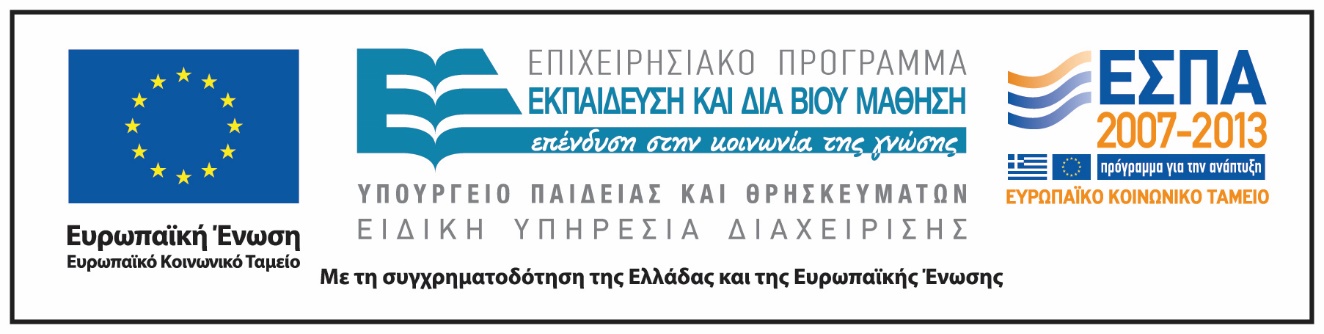 Σημείωμα Αδειοδότησης
Το παρόν υλικό διατίθεται με τους όρους της άδειας χρήσης Creative Commons Αναφορά, Μη Εμπορική Χρήση Παρόμοια Διανομή 4.0 [1] ή μεταγενέστερη, Διεθνής Έκδοση.   Εξαιρούνται τα αυτοτελή έργα τρίτων π.χ. φωτογραφίες, διαγράμματα κ.λ.π.,  τα οποία εμπεριέχονται σε αυτό και τα οποία αναφέρονται μαζί με τους όρους χρήσης τους στο «Σημείωμα Χρήσης Έργων Τρίτων».
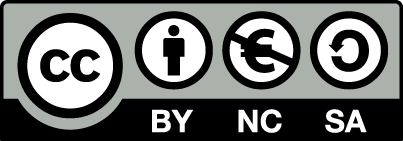 [1] http://creativecommons.org/licenses/by-nc-sa/4.0/ 

Ως Μη Εμπορική ορίζεται η χρήση:
που δεν περιλαμβάνει άμεσο ή έμμεσο οικονομικό όφελος από την χρήση του έργου, για το διανομέα του έργου και αδειοδόχο
που δεν περιλαμβάνει οικονομική συναλλαγή ως προϋπόθεση για τη χρήση ή πρόσβαση στο έργο
που δεν προσπορίζει στο διανομέα του έργου και αδειοδόχο έμμεσο οικονομικό όφελος (π.χ. διαφημίσεις) από την προβολή του έργου σε διαδικτυακό τόπο

Ο δικαιούχος μπορεί να παρέχει στον αδειοδόχο ξεχωριστή άδεια να χρησιμοποιεί το έργο για εμπορική χρήση, εφόσον αυτό του ζητηθεί.
Σημείωμα Χρήσης Έργων Τρίτων
Το Έργο αυτό κάνει χρήση των ακόλουθων έργων:
Εικόνες/Φωτογραφίες

Τα εν λόγω έργα έχουν ανακτηθεί από το διαδίκτυο για εκπαιδευτικούς σκοπούς